2018-2019学年度第一学期工作室计划
鲍书洁
2018.9
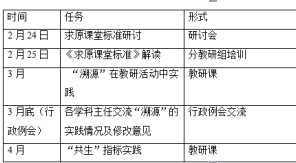 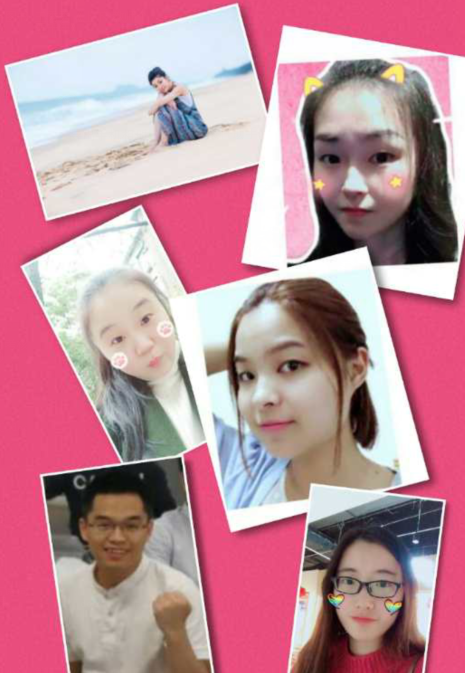 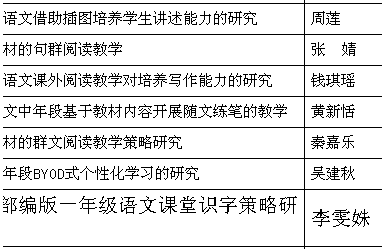 小伙伴们！
汇报目录
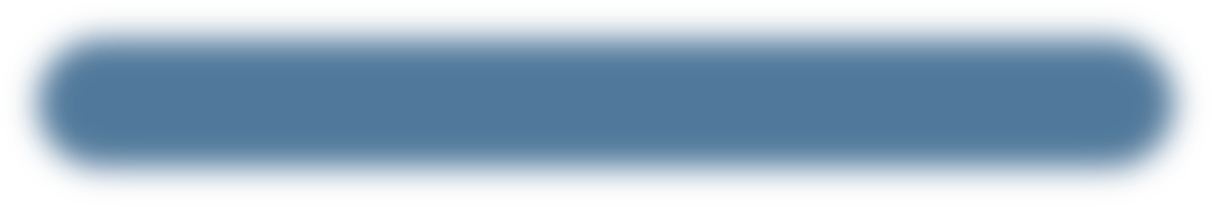 一
指导思想
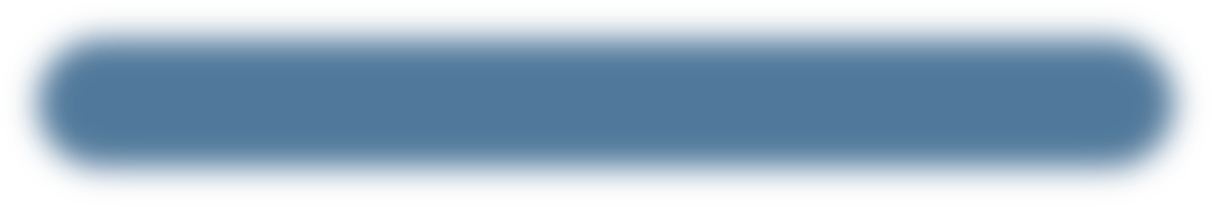 二
总体目标
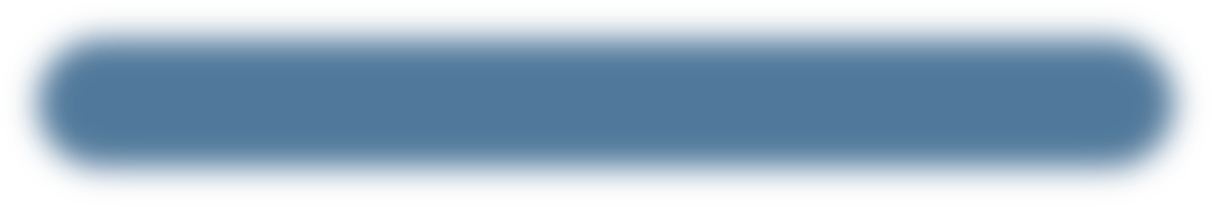 具体工作目标及任务
三
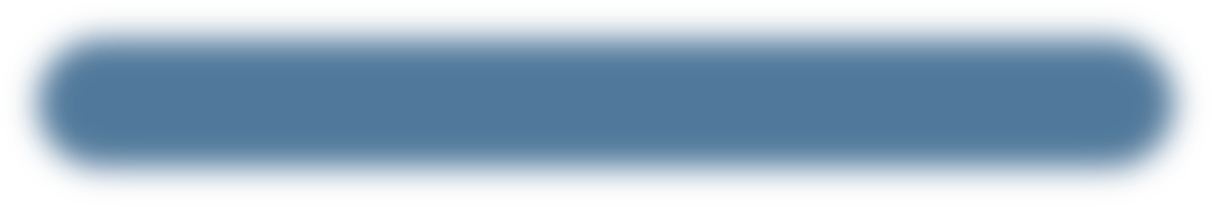 工作措施
四
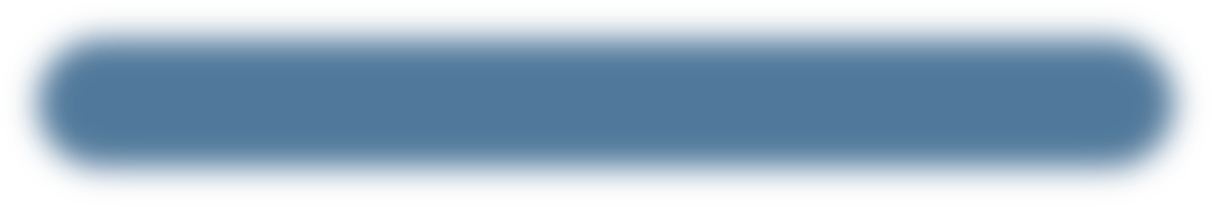 五
学期工作计划
一、指导思想
为提升三井实验小学语文教师发展速度和水平，使本工作室成为“名师成长的摇篮、享受教育的家园”的宗旨，“以教师专业能力建设为核心，以中青年骨干教师培训为重点，整合资源、整体提升，努力建设一支师德高尚、业务精湛、充满活力的名师队伍。”
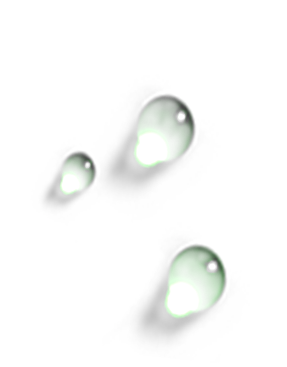 1
发挥工作室的示范作用
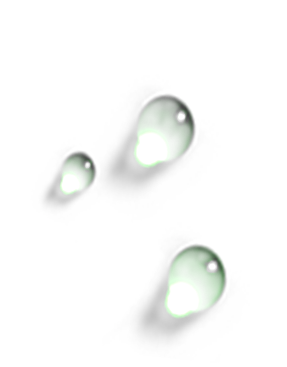 2
打工作室的研究平台
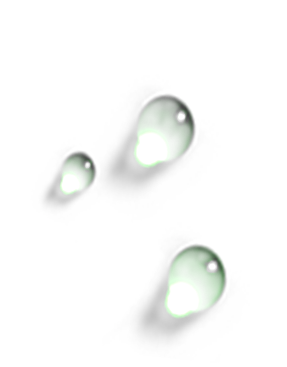 3
培养工作室的骨干教师
二、总体目标
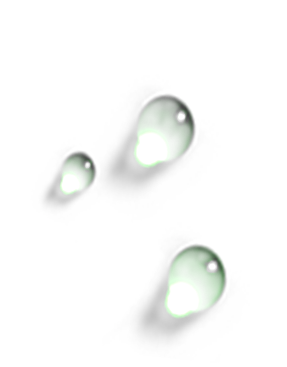 4
建立工作室资源库
三、具体工作目标及任务
1．带一支团队：着力打造三井实验小学语文教师核心团队，提升核心团队整体素质，使其成为学校语文教学的骨干力量。全面提升工作室学员的专业素养，使每个学员在语文学科形成独特的教学风格，从而促进骨干教师队伍整体素质的提高 。
2．抓一个课题：以《基于部编版教材的综合性学习研究》为抓手，推进国家课程校本化在语文学科的实施。并深入进行“求原”课堂范式研究。
3．做一次展示：大力研究综合性学习的方法和策略。 让每个成员通过上校内、区级示范课或公开课来推广主题课例。积极创造条件让学员和骨干参加区、市级赛课。
4．出一批成果：加强理论研究，工作室每个成员每年度至少要撰写一篇围绕课题的论文，三年至少要在有影响的杂志上发表一篇文章。形成学科论文集。每位成员每学期至少在组内上一次公开课，形成综合性学习的案例集。每学期至少一篇研究故事，形成研究故事集。
每学期召开两次工作会议
每个月一次集体研讨
制定规划
定期开展活动
邀请专家指导
      分配好成员任务
     制定成员学期发展规划
组建队伍
促进名师成长
加强理论学习
提升整体素质
四、工作措施
通过网络和刊物进行自主学习
选定教育理论专著阅读
相互学习
每学期召开一次面向全校公开课观摩交流
抓好课例研究
形成各自教学风格
加强资源库建设
及时总结梳理研究成果
汇编成册
丰富资源
拓展研究视野
搭建成长平台
 展示教师风采
四、工作措施
以教研组活动为平台
积极申报市区展示机会
五、学期工作计划
前期准备工作
1.工作室教师现状的问卷调查表
2.工作室成员基本情况一览表
3.名师工作室的室标、口号我们的各种制度
4.工作室课题理论材料的梳理
我们永远在路上！
做朴实、扎实、真实的课程！